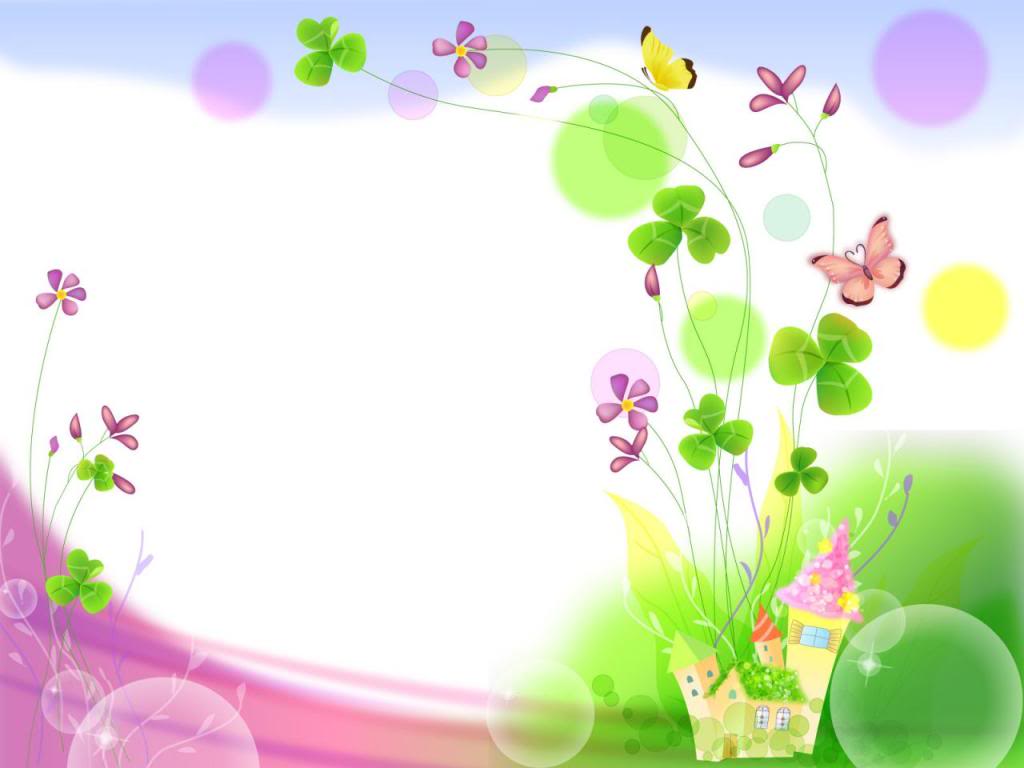 MÔN TOÁN
LỚP 1
Bài 23
 BẢNG CÁC SỐ TỪ 1 ĐẾN 100
Giáo viên: ……….
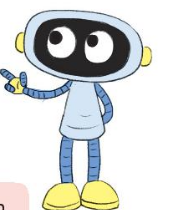 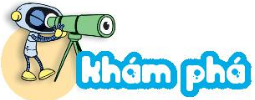 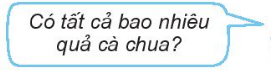 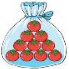 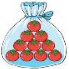 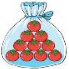 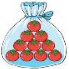 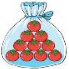 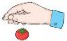 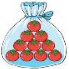 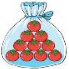 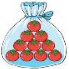 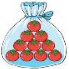 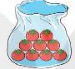 99
thêm    là
1
100
100 gồm 10 chục
100 đọc là một trăm
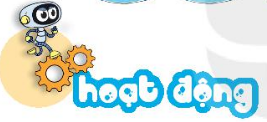 1. Tìm số còn thiếu trong bảng số từ 1 đến 100
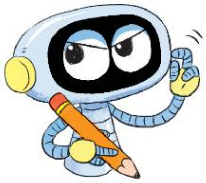 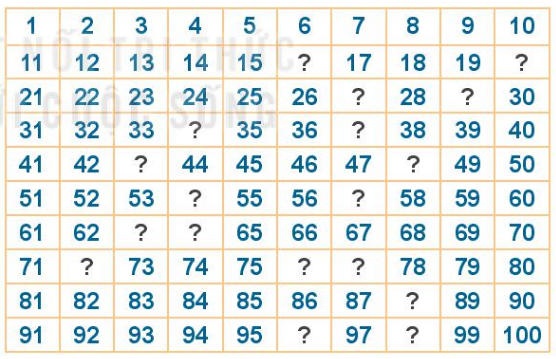 20
16
27
29
34
37
48
43
57
54
63
64
72
77
76
88
96
98
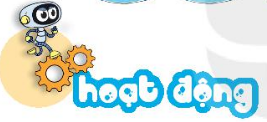 1. Tìm số còn thiếu trong bảng số từ 1 đến 100
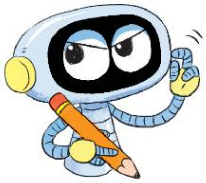 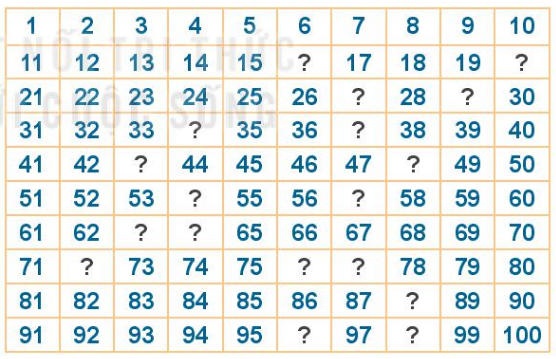 1
20
16
27
29
34
37
48
43
57
54
63
64
72
77
76
88
100
96
98
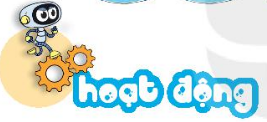 1. Tìm số còn thiếu trong bảng số từ 1 đến 100
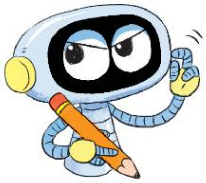 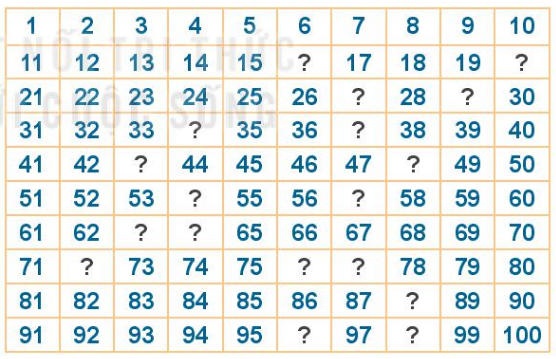 20
11
11
16
22
27
29
33
34
37
44
48
43
57
54
55
63
66
64
72
77
77
76
88
88
96
98
99
99
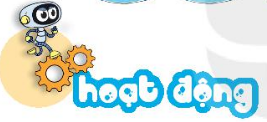 1. Tìm số còn thiếu trong bảng số từ 1 đến 100
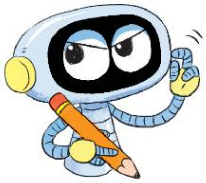 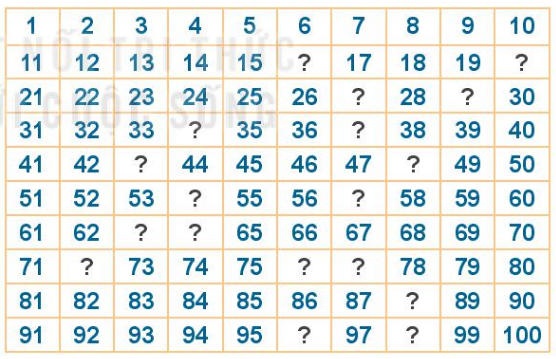 10
10
10
20
20
16
27
30
29
40
34
37
50
48
43
57
60
54
63
64
70
72
77
80
76
90
90
88
96
98
99
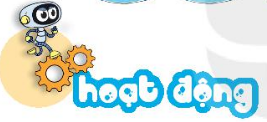 2
Quan sát bảng số từ 1 đến 100 và đọc:
a) Các số có hai chữ số giống nhau là: 11, 22, 33, 44, 55, 66, 77, 88, 99
b) Các số tròn chục bé hơn 100 là: 10, 20, 30, 40, 50, 60, 70, 80, 90
c) Số lớn nhất có hai chữ số là: 99
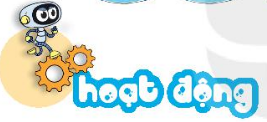 3
Số
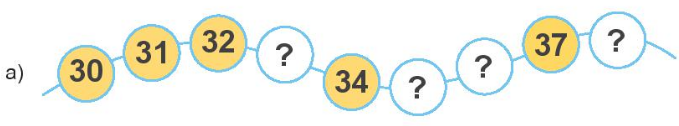 38
33
36
35
đếm thêm 1
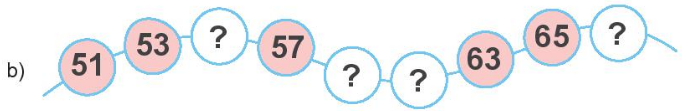 67
55
59
61
đếm thêm 2
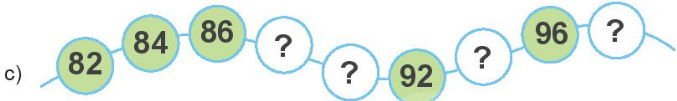 98
88
94
90
đếm thêm 2
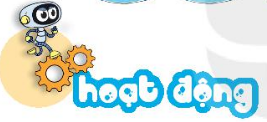 4
Tìm hình thích hợp đặt vào dấu ? trong bảng
A.
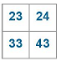 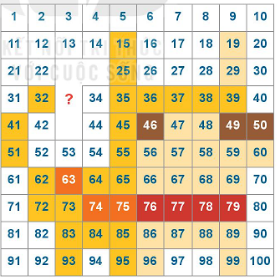 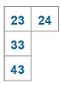 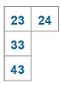 34
44
B
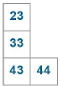 C.
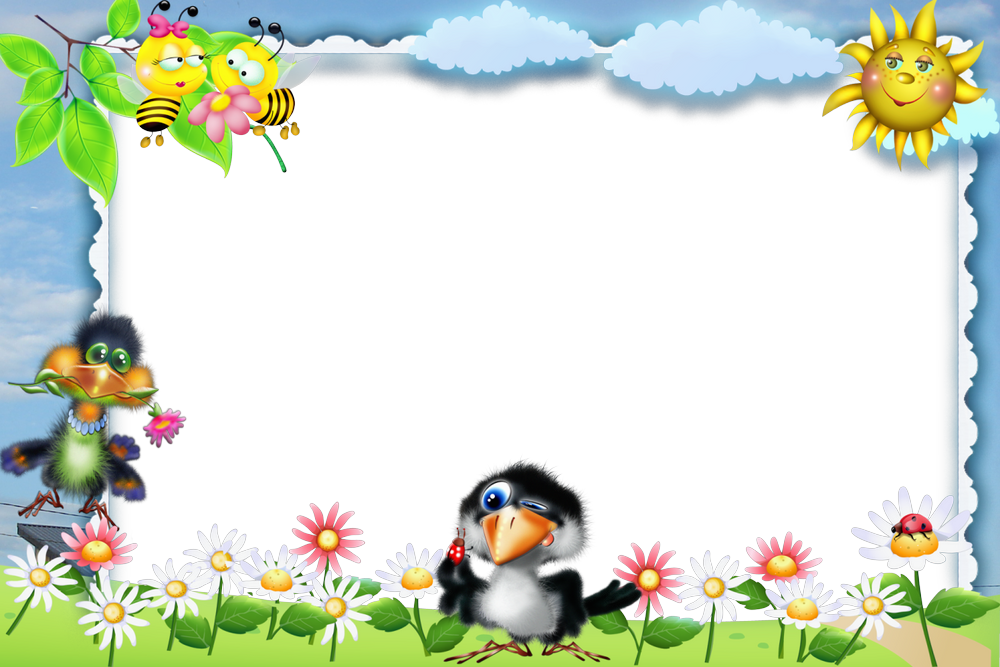 Củng cố